Строение семян двудольных и однодольных  растений
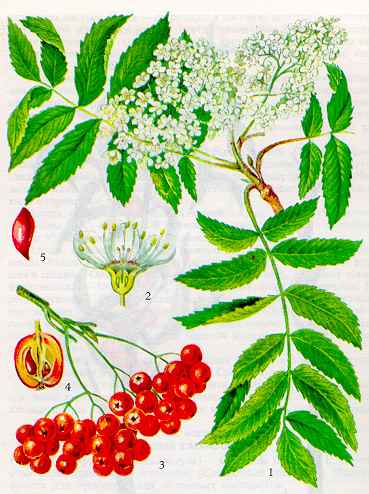 Покрытосеменные   растения
1.Имеют орган семенного размножения – цветок.
2.После отцветания образуется плод, в котором находятся семена.
3.Семена развиваются внутри плода, то есть они защищены (покрыты).
4.Хорошо развита проводящая система, которая обеспечивает быстрое передвижение веществ в растении.
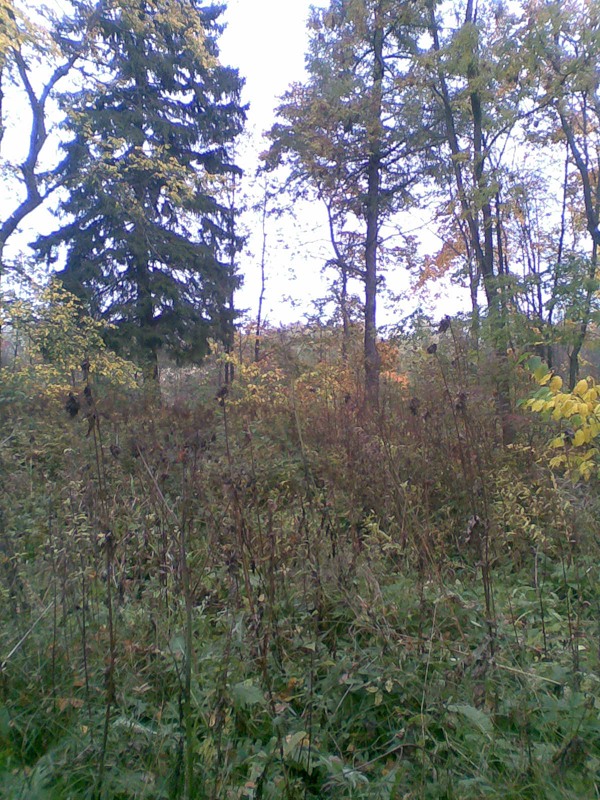 Жизненные формы   растений:
1.Деревья
2.Кустарники
3. Кустарнички
4. Травы
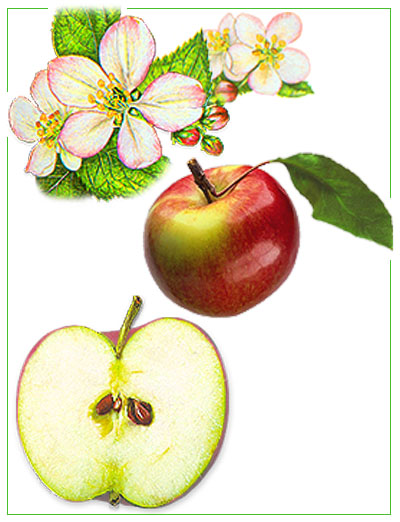 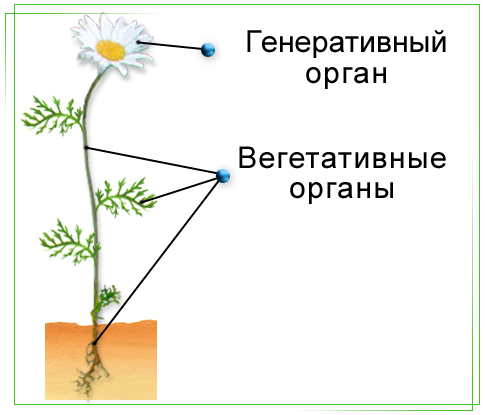 Цели урока:
Познакомиться со строением семени.
Раскрыть особенности строения семян однодольных и двудольных растений.
Развивать умение работать с натуральными объектами, сравнивать их.
Формировать практическое умение и навыки по распознаванию семян и определению семян.
Осуществлять экологическое, природоохранное воспитание на примере материала урока.
Жизнь цветкового растения начинается с семени.
Семена растений различаются :
по размерам
 по форме
 по  окраске
 по весу
Самые  крупные   семена
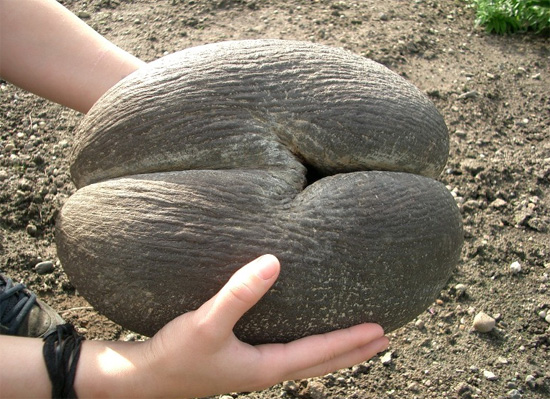 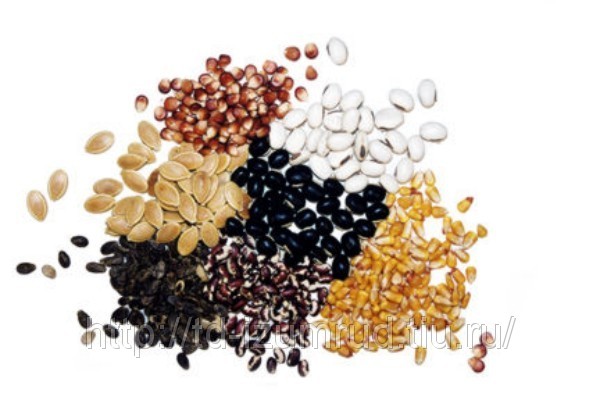 Самые  мелкие  семена
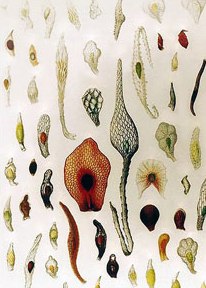 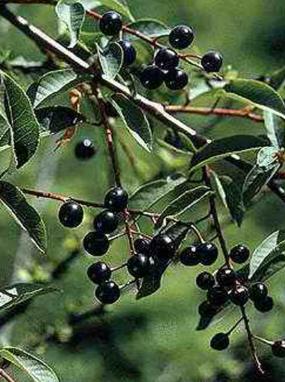 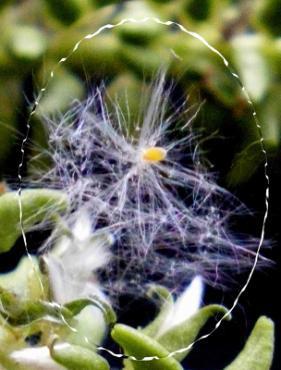 Самые долговечные семена
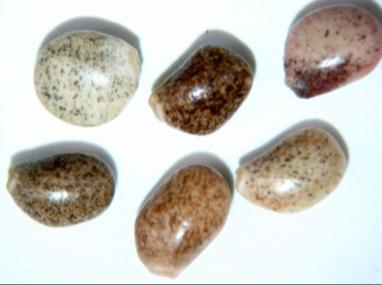 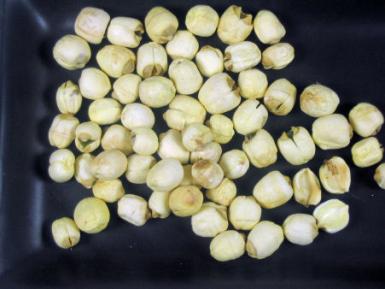 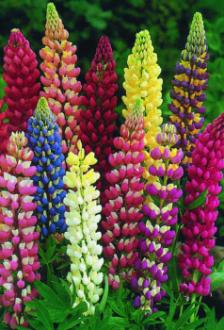 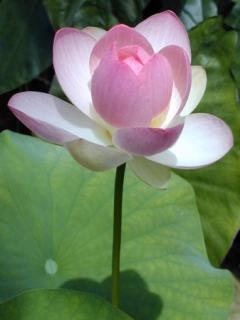 Лекарственные   семена
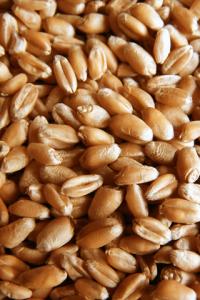 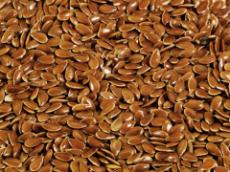 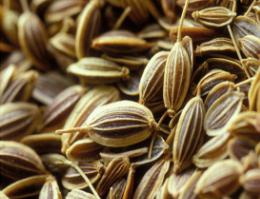 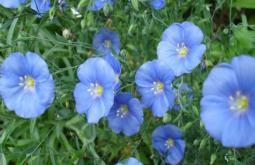 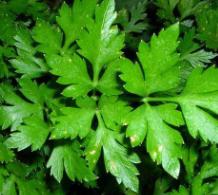 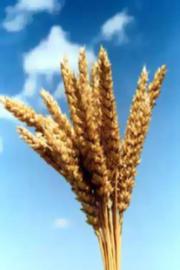 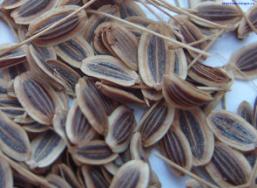 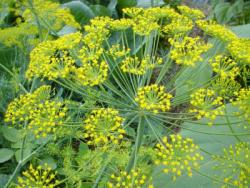 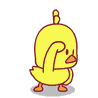 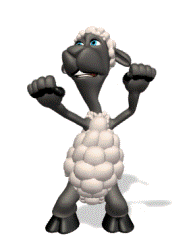 Физминутка
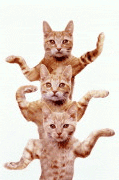 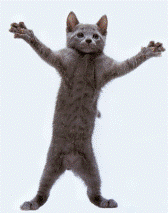 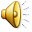 Семя состоит из:
1.Кожуры
2.Зародыш- зачаток будущего растения (корешок, стебелёк, почечка)
3.Запас питательных веществ (ЗПВ)
Покрытосеменные  растения
Класс
  двудольные
Класс  однодольные
Строение  семени  двудольного растения
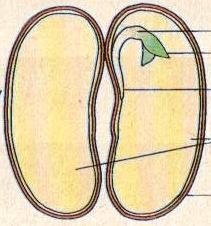 стебелек
зародыш
почечка
корешок
оболочка
Запас питательных веществ
Семя фасоли
Семена крупные. Одна из сторон выпукла, другая вогнутая. Снаружи семя покрыто блестящей кожурой. Её функция-защита от высыхания и повреждений
Рубчик- место- прикрепления семени к семяножке.
Над рубчиком маленькое отверстие –МИКРОПИЛЕ (ворота) - через него проникает воздух и вода.
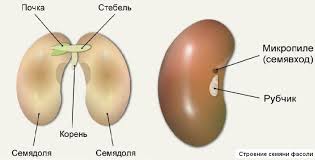 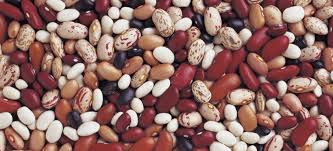 Цветковые растения , зародыши которых имеют 2 семядоли называют двудольными.
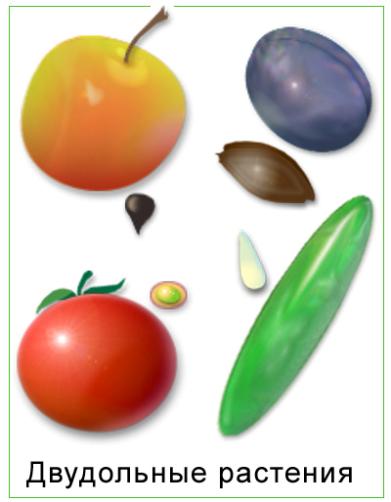 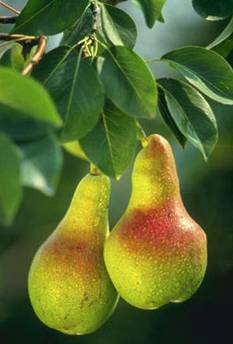 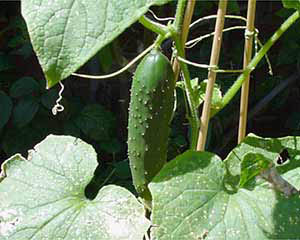 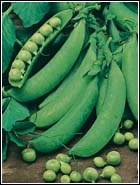 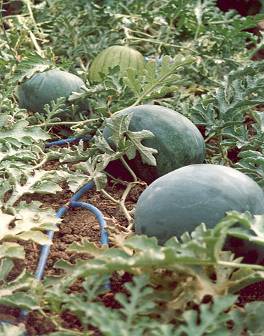 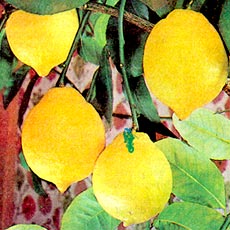 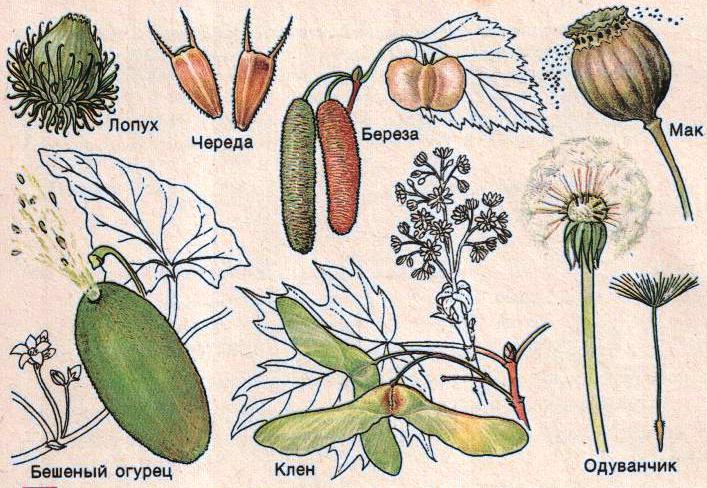 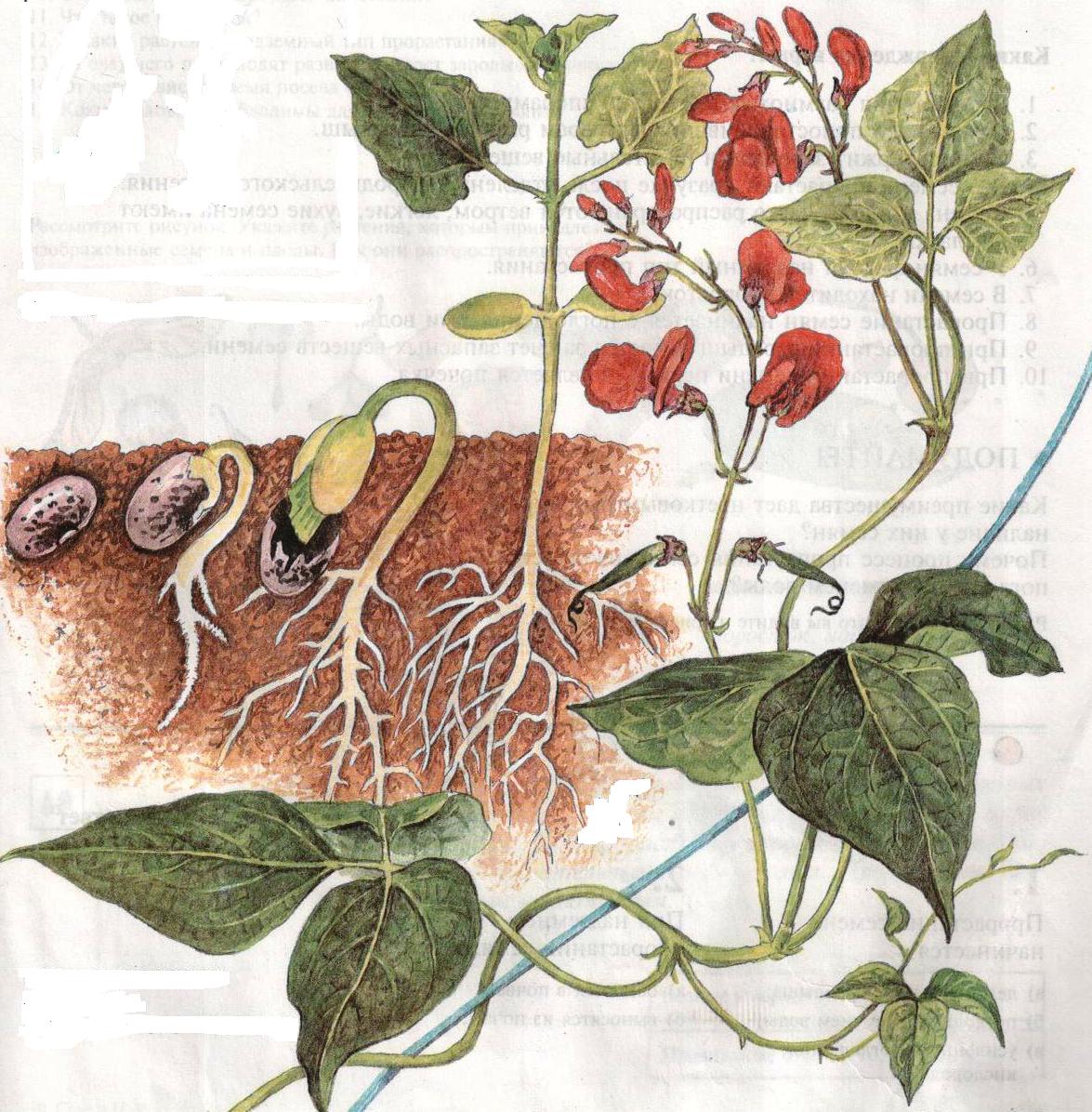 Строение  семени  однодольного растения
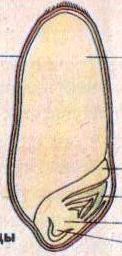 Околоплодник, сросшийся с семенной кожурой
Эндосперм (запас питательных веществ
Семядоля
почечка
Зародыш
стебелек
корешок
Зерновка пшеницы

Семя пшеницы одето золотисто-желтым кожистым околоплодником.
Он плотно сросся с семенной кожурой и разделить их невозможно.
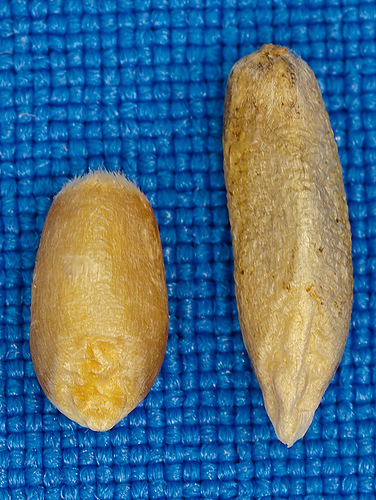 Цветковые растения , зародыши которых имеют 1 семядолю  называют однодольными.
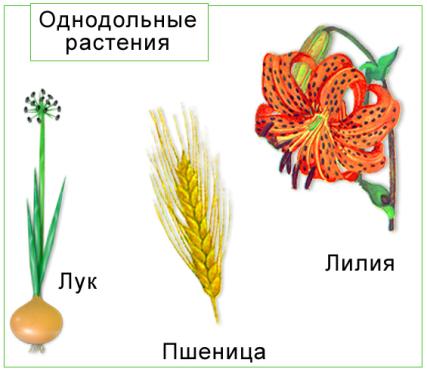 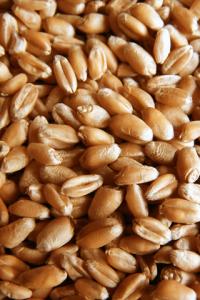 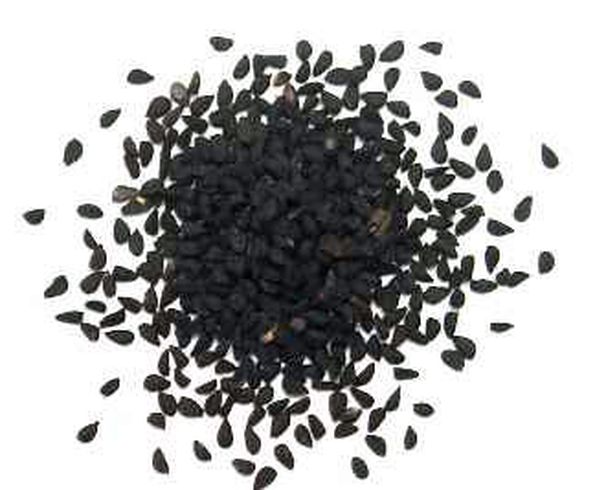 Особенности строения семян других однодольных и двудольных растений
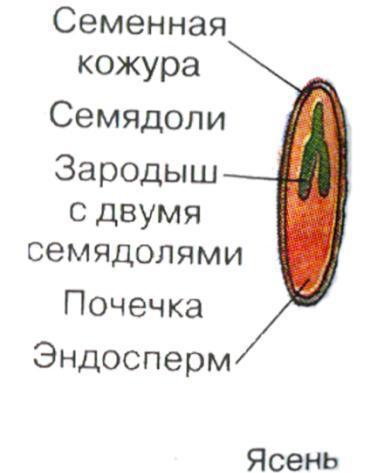 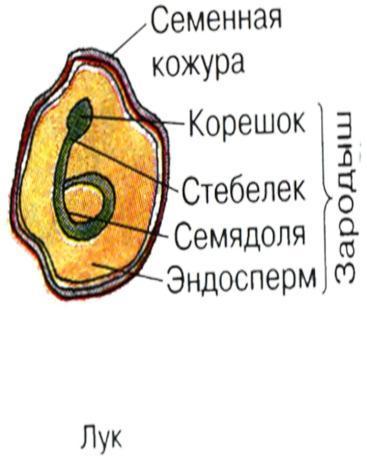 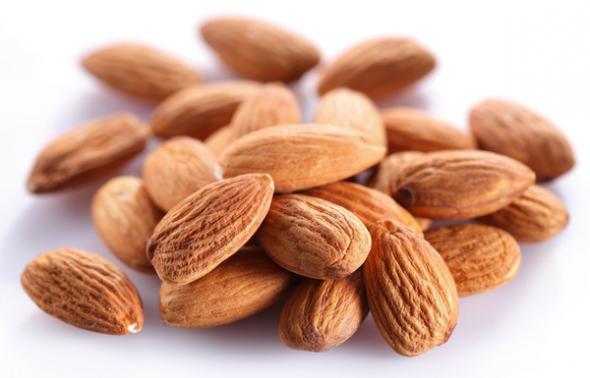 Особенности строения семян других однодольных и двудольных растений
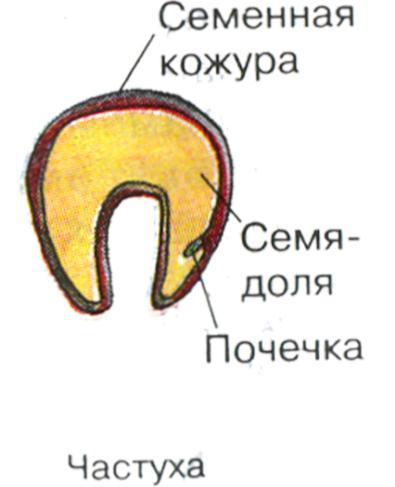 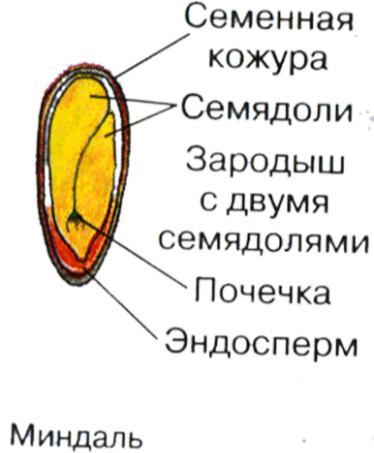 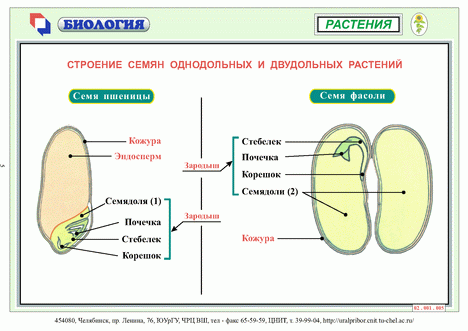 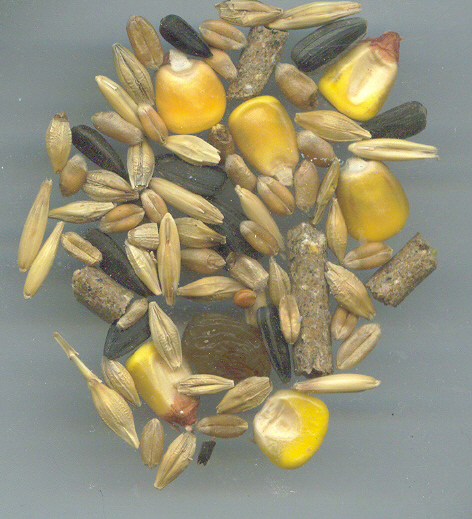 Выводы:
1.Семя состоит из: семенной кожуры, зародыша, и содержит запас питательного вещества.
2.Зародыш – зачаток будущего растения. Он состоит из: зародышевых корешка, стебелька, почечки и семядоли.
3.Семядоли – это первые листья зародыша растения.
4.Растения, имеющие в зародыше семени одну семядолю, называют однодольными – это пшеница, кукуруза, овес, лук и др.
5.Растения, имеющие в зародыше семени две семядоли, называют двудольными – это фасоль, капуста, яблоня, горох и др.
Лабораторная работа № 9
Тема: «Строение семени двудольных и однодольных растений».
Цель: изучить строение семени растений, установить отличие в строении семени однодольных и двудольных растений.
Оборудование: семена фасоли и пшеницы,
презентация.
Ход работы.
1.Опишите семя фасоли. (форма, кожура –цвет, функция; микропиле - его роль.
2.Опишите зерновку пшеницы (форма, околоплодник)
3.Строение семени однодольного и двудольного растения с пояснительными надписями.
 4.Вывод. Установите черты сходства и различия в строение семени фасоли и пшеницы.
Тест «Верю - не верю»
Прочитав предложения, определите, правильное утверждение или нет. Если правильное, то поставьте "+", если не верно, то поставьте "-"
I вариант
II вариант
_
+
_
_
_
+
_
+
+
+
_
+
+
+
_
+
_
+
+
+
Оценка:«5» – нет ошибок«4» - 1-3 ошибки«3» – 3-5 ошибок
Анкета «Оцените урок»
( ответ «нет» - 0 баллов; ответ «да» - 1 балл; на 5 и 6 вопросы дать полный ответ)
Задание на дом
Изучить §18
Выполнить задания и ответить на вопрос после параграфа
Оформить лабораторную работу в тетради